Dépistage du cancer du sein au Canada
2021/2022
Partenariat canadien contre le cancer
Citation suggérée : Dépistage du cancer du sein au Canada: 2021/2022 Cette analyse de l’environnement. Partenariat canadien contre le cancer; 2022. https://www.partnershipagainstcancer.ca/fr/topics/breast-cancer-screening-in-canada-2021-2022/summary/
Résumé
Parcours de dépistage du cancer du sein
Parcours de dépistage du cancer du sein
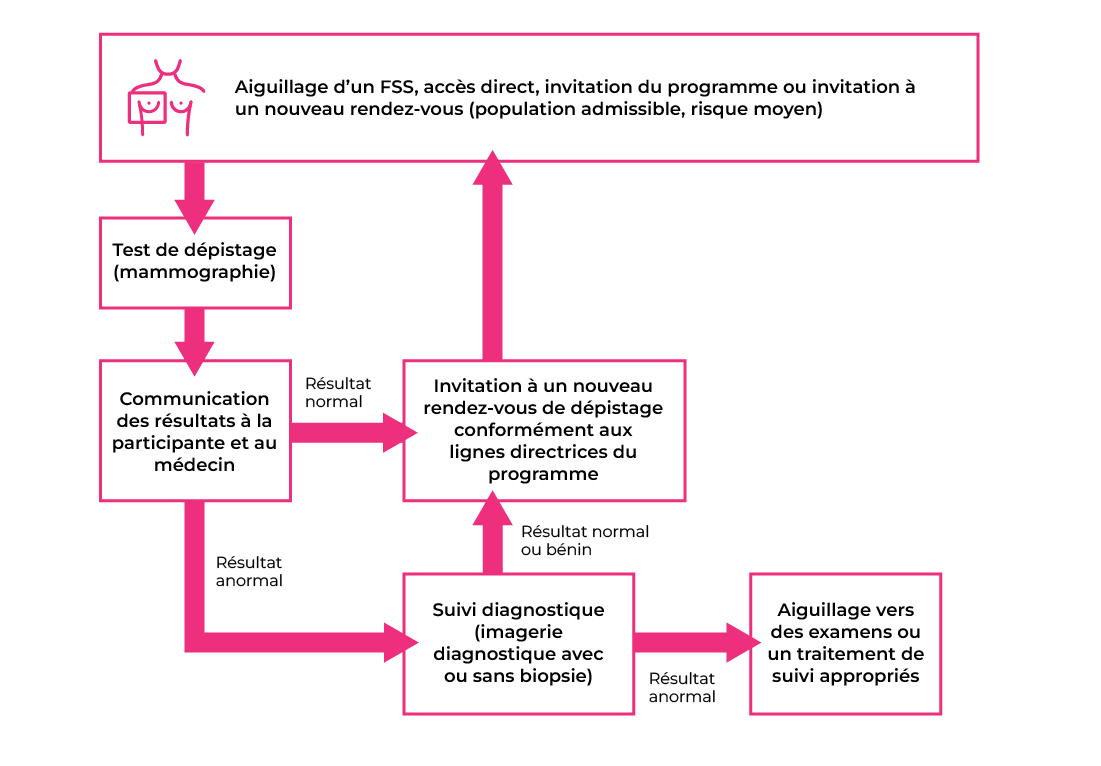 3
Faits saillants
Stratégies pour atteindre la cible en matière de taux de rappel pour anomalie
Stratégies mises en œuvre pour atteindre la cible en matière de taux de rappel pour anomalie
N.-É. : * Certains radiologistes ont une formation postdoctorale en imagerie mammaire
Programmes
Programmes
Lignes directrices
Recrutement
Prise de rendez-vous pour mammographie
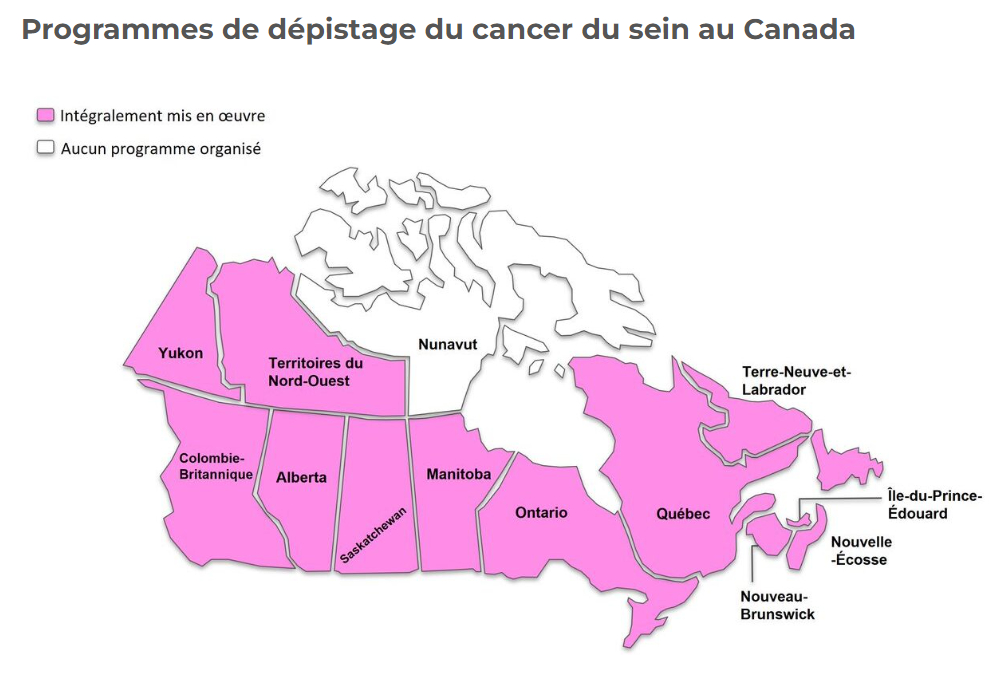 Prince
Edward
Island
7
Programmes de dépistage du cancer du sein au Canada
T.N.-O. : * Le programme de dépistage du cancer du sein de Yellowknife (YKBSP) et le programme de dépistage du cancer du sein de Hay River (HRBSP) soutiennent 15 des 33 communautés des Territoires du Nord-Ouest. Les 18 autres communautés qui ne font pas partie d’un programme organisé réservent les mammographies par le biais du service d’imagerie diagnostique qui dessert leur région.
Lignes directrices provinciales et territoriales sur le dépistage (1/2)
9
Lignes directrices provinciales et territoriales sur le dépistage (2/2)
10
Méthodes de recrutement pour le dépistage du cancer du sein au Canada
T.N.-O. : * Le programme de dépistage du cancer du sein de Yellowknife autorise l’accès direct des personnes de 50 à 74 ans vivant dans la zone de recrutement de Yellowknife et ayant un FSP désigné; pour toutes les autres régions desservies, une recommandation d’un FSP est requise pour pouvoir participer au programme. Le programme de dépistage du cancer du sein de Hay River autorise l’accès direct des personnes âgées de 50 à 74 ans vivant dans la zone de recrutement de Hay River et ayant un FSP désigné. Pour toutes les autres régions desservies, une recommandation d’un FSP est requise pour pouvoir participer au programme.
N. É. : ^ Recommandation du FSS
Prise de rendez vous pour un examen de dépistage du cancer du sein (mammographie) (1/2)
Prise de rendez vous pour un examen de dépistage du cancer du sein (mammographie) (2/2)
Modalités du dépistage
Modalités du dépistage
Dépistage mobile du cancer du sein
Autres modalités de dépistage du cancer du sein
14
Modalités primaires du dépistage du cancer du sein au Canada: Mammographie numérique*
* Mammographie numérique : les images de mammographie sont captées et manipulées par voie électronique. Cette catégorie regroupe notamment la radiographie numérique (DR) et la radiographie assistée par ordinateur (CR).
N.-B. : ^ À compter de février 2020, les mammographies sont effectuées par radiographie numérique dans toute la province.
Lieux des dépistages par mammographie
Qc : *Centres d’imagerie privés où le dépistage du cancer du sein et l’imagerie diagnostique sont financés par le gouvernement
Dépistage mobile du cancer du sein
Tomosynthèse 3D*
* Tomosynthèse (également appelée mammographie 3D) : technologie émergente qui permet de visualiser le sein en trois dimensions
IRM et échographie
Nt : *L’échographie est utilisée pour toutes les patientes âgées de moins de 35 ans.
Stratégies en matière de correspondance et de suivi pour le dépistage du cancer du sein
Suivi après une mammographie normale
Suivi après une mammographie anormale
20
Envoi des résultats normaux
Nt : * Lorsque le dépistage a eu lieu en dehors du territoire, on suit le protocole du territoire de compétence où il a été effectué.
Modalité d’invitation à un nouveau rendez-vous après des résultats normaux de dépistage du cancer du sein
Nt : * Lorsque le dépistage a eu lieu en dehors du territoire, on suit le protocole du territoire de compétence où il a été effectué.
Intervalles d’invitation à un nouveau rendez-vous après des résultats normaux de dépistage du cancer du sein
Nt : * Lorsque le dépistage a eu lieu en dehors du territoire, on suit le protocole du territoire de compétence où il a été effectué.
Ont. : ^ En Ontario, la plupart des participantes sont rappelées tous les deux ans; cependant, certaines le sont tous les ans, sur la base des facteurs de risque recensés et/ou d’une recommandation du radiologiste.
Avis de rappel de dépistage du cancer du sein au Canada
Réception des résultats et suivi après des résultats anormaux à un examen de dépistage du cancer du sein (1/3)
Réception des résultats et suivi après des résultats anormaux à un examen de dépistage du cancer du sein (2/3)
Réception des résultats et suivi après des résultats anormaux à un examen de dépistage du cancer du sein (3/3)
Processus lorsque les participantes n’ont pas de FSP ou lorsqu’il est impossible de communiquer avec elles
Dépistage du cancer du sein chez les personnes présentant un risque accru ou élevé
Risque accru
Risque élevé
Densité mammaire
29
Définitions du risque accru de cancer du sein (1/2)
Définitions du risque accru de cancer du sein (2/2)
Yn : * S’applique aux personnes classées dans la catégorie « D » de la classification BI RADS de la densité mammaire, correspondant à un sein extrêmement dense, soit plus de 75 % de tissu glandulaire.
Prise en charge des personnes présentant un risque élevé de cancer du sein par les programmes de dépistage
Alb. : * L’ABCSP n’est pas doté de recommandations officielles en matière de risques élevés, le programme incluant toutes les personnes admissibles; cependant, les FSP et les radiologistes peuvent formuler des recommandations de dépistage, en fonction des risques individuels.
Ont. : ^ Le PODCS n’utilise pas le terme « risque accru », cependant, une participante peut faire l’objet d’une nouvelle invitation du programme en l’espace d’un an pour plusieurs raisons : pathologie documentée de lésions à risque élevé; antécédents personnels de cancer de l’ovaire; deux parentes ou plus du premier degré atteintes d’un cancer du sein, quel que soit l’âge; une parente du premier degré atteinte d’un cancer du sein à moins de 50 ans; une parente du premier degré atteinte d’un cancer de l’ovaire, quel que soit l’âge; un parent mâle atteint d’un cancer du sein, quel que soit l’âge; une densité mammaire ≥ 75 % au moment du dépistage; la recommandation d’un radiologiste au moment du dépistage ou de l’évaluation.
Définitions d’un risque élevé de cancer du sein (1/2)
Définitions d’un risque élevé de cancer du sein (2/2)
Ont. : * Le Programme ontarien de dépistage du cancer du sein – Risque élevé (PODCS – RE) n’accepte pas de nouvelles participantes de plus de 70 ans. Cependant, lorsque les participantes à ce programme atteignent 70 ans, le dépistage se poursuit, sur la base d’une seule mammographie annuelle, jusqu’à l’âge de 74 ans.
 
Abréviations : ADH^ = hyperplasie intracanalaire atypique, ALH^ = hyperplasie lobulaire atypique et CLIS~ =carcinome lobulaire in situ
^ https:/ /www.cancer.org/cancer/breast‑cancer/non‑cancerous‑breast‑conditions/hyperplasia‑of‑the‑breast‑ductal‑or‑lobular.html
~ https:/ /www.cancer.org/cancer/breast‑cancer/non‑cancerous‑breast‑conditions/lobular‑carcinoma‑in‑situ.html
Prise en charge des personnes présentant un risque élevé de cancer du sein par les programmes de dépistage (1/2)
Prise en charge des personnes présentant un risque élevé de cancer du sein par les programmes de dépistage (2/2)
Ont. : * Les participantes au Programme ontarien de dépistage du cancer du sein – Risque élevé ne doivent présenter aucun symptôme de cancer du sein, doivent disposer d’un numéro du Régime d’assurance-maladie de l’Ontario valide, leur statut de patiente présentant un risque élevé devant être confirmé sur la base des critères du programme. Le PODCS – Risque élevé n’accepte pas de nouvelles participantes âgées de plus de 70 ans. Cependant, lorsque les participantes à ce programme atteignent 70 ans, le dépistage se poursuit, sur la base d’une seule mammographie annuelle, jusqu’à l’âge de 74 ans.
N.-É : ^ Les lignes directrices de pratique clinique sur le dépistage des patients présentant un risque élevé du programme de dépistage du cancer du sein de la Nouvelle-Écosse ont été approuvées.
Définition d’une densité mammaire élevée par les programmes de dépistage et collecte des données correspondantes
Yn, C.-B., Man., N.-B. : * Catégories du Breast Imaging and Reporting Data System (BI RADS) pour la densité mammaire : A – seins presque totalement graisseux (< 25 % de tissu glandulaire); B – seins présentant quelques densités fibroglandulaires dispersées (25 à 50 % de tissu glandulaire); C – seins denses hétérogènes (51 à 75 % de tissu glandulaire); D – seins extrêmement denses (plus de 75 % de tissu glandulaire).
C.-B. : ^ Les radiologistes de la Colombie Britannique classent la composition des seins à l’aide du système BI RADS pour évaluer le volume de tissu mammaire dense. On désigne souvent les catégories C et D comme « denses ». Le programme de dépistage du cancer du sein de BC Cancer fournit, actuellement, une évaluation BI RADS aux femmes ayant subi un dépistage et aux FSS, ne contenant, toutefois, pas de définition d’une « densité mammaire élevée ».
Information des participantes quant à leur densité mammaire (1/2)
Sask. : * Les personnes sont informées qu’elles ont une densité mammaire élevée, sans, toutefois, que le pourcentage exact soit mentionné.
Information des participantes quant à leur densité mammaire (2/2)
Sensibilisation de la population
Toutes les personnes admissibles
Premières Nations, Inuits et Métis
Populations mal desservies
Populations rurales et éloignées
LGBTQ2S+
40
Stratégies visant à améliorer le dépistage du cancer du sein chez toutes les personnes admissibles (1/3)
Stratégies visant à améliorer le dépistage du cancer du sein chez toutes les personnes admissibles (2/3)
Stratégies visant à améliorer le dépistage du cancer du sein chez toutes les personnes admissibles (3/3)
Stratégies d’amélioration du dépistage pour les Premières Nations, les Inuits et les Métis (1/4)
Stratégies d’amélioration du dépistage pour les Premières Nations, les Inuits et les Métis (2/4)
Stratégies d’amélioration du dépistage pour les Premières Nations, les Inuits et les Métis (3/4)
Stratégies d’amélioration du dépistage pour les Premières Nations, les Inuits et les Métis (4/4)
Ont. : * Les activités énumérées ne concernent pas toutes les populations des Premières Nations, inuites et métisses. Le lien ci-après présente de plus amples renseignements sur la Stratégie pour la lutte contre le cancer chez les Premières Nations, les Inuits, les Métis et les Autochtones en milieu urbain : https://www.cancercareontario.ca/fr/propos-action-cancer-ontario/programmes/programmes-peuples-autochtones/strategie-lutte-cancer-peuples-autochtones.
N.-É. : ^ En raison de la pandémie de COVID-19, les salons de la santé organisés dans les collectivités des Premières Nations, auxquels l’intervenant-pivot aurait normalement dû assister, ont été annulés
Stratégies visant à améliorer le dépistage chez les populations mal desservies (1/4)
Alb.: *L’étape actuelle est financée par le Partenariat dans le cadre de la subvention Élaboration de stratégies ciblant les populations faisant l’objet d’un dépistage insuffisant grâce à la mobilisation Communautaire
Stratégies visant à améliorer le dépistage chez les populations mal desservies (2/4)
Stratégies visant à améliorer le dépistage chez les populations mal desservies (3/4)
Stratégies visant à améliorer le dépistage chez les populations mal desservies (4/4)
Alb. : *L’étape actuelle est financée par le Partenariat dans le cadre de la subvention Élaboration de stratégies ciblant les populations faisant l’objet d’un dépistage insuffisant grâce à la mobilisation Communautaire
N.-É. :^ En raison de la pandémie de COVID-19, certaines présentations déjà prévues à l’Immigrant Services Association of Nova Scotia (ISANS) ont été annulées.
Î.-P.-É. : ~ Utilisation de divers contenus traduits pour aider les participantes au cours du processus de mammographie
Stratégies d’amélioration de l’accès au dépistage pour les populations rurales et éloignées
Stratégies visant à améliorer le dépistage chez les personnes LGBTQ2S+ (1/2)
Stratégies visant à améliorer le dépistage chez les personnes LGBTQ2S+ (2/2)
*ON : Des défenseurs, des experts et des membres de la communauté ayant une expertise pour mieux servir la communauté LGBTQ2S+ dans le domaine des soins de santé (p. ex. Santé arc en ciel Ontario) ont participé à l’élaboration de la politique. 
**ON : Offerts par Santé arc en ciel Ontario